Materials & Products Design/ 10661440

E-Learning Lecture # 7

March 29, 2020


Students Presentations on:

 Visual thinking in Materials Science & Engineering
Products and Operations Design
Supervised by:
Dr. Hamdallah Bearat
Made by :
Mariana Mari
Aya Omary
Venn diagram illustration of relationships and procedures:
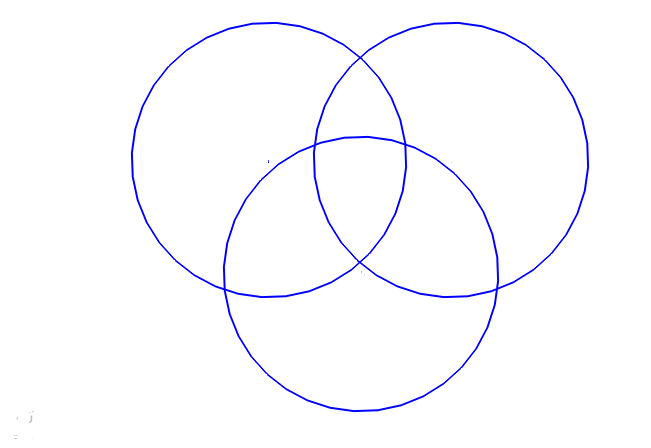 FA23
FA21
SiO2
SiO2
Cr2O3
TiO2
NiO
TiO2
K2O
FeO
K2O
CuO
P2O5
MgO
MnO
CaO
Al2O3
FeO
ZnO
MgO
P2O5
CoO
MnO
CaO
ZnO
Cr2O3
FeO
ZnO
NiO
SiO2
K2O
P2O5
CuO
TiO2
CaO
FeO
FA26
Scheme:
Thanks
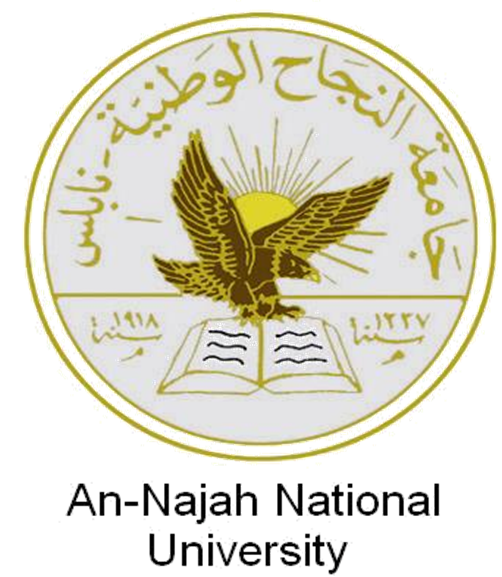 Material science engineering
Product Design and Operations
Comparison between materials by 
Venn shapes and charts
Ismael Hamawi
Mohammad Kalbonah
Concentration of elements is each sample
Table of sample of clay
Venn diagram
FA25
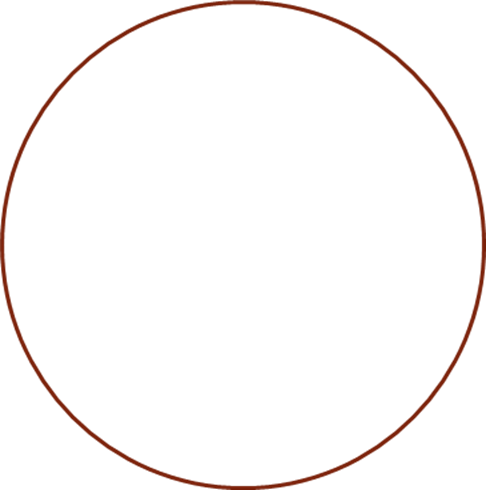 SiO2
ZnO
Cr2O3
TiO2
Al2O3
CaO
MgO
FeO
MnO
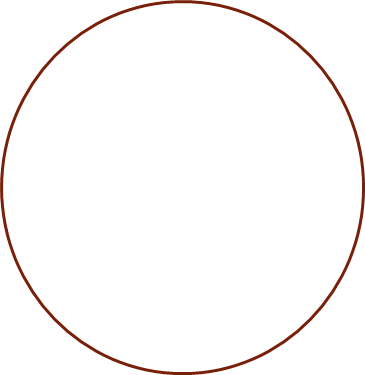 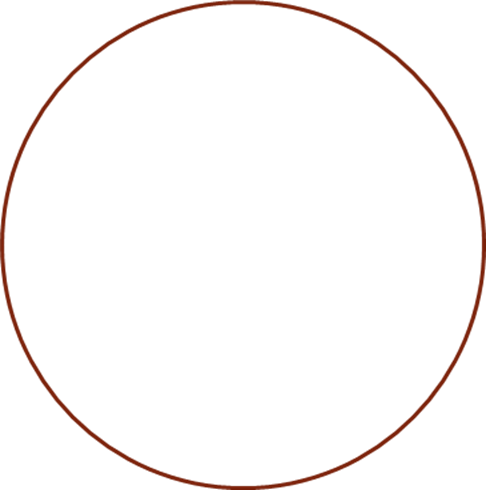 K2O
P2O5
Cr2O3
SiO2
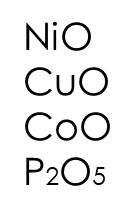 SiO2
FA 24
TiO2
FA 26
TiO2
MgO
Al2O3
Al2O3
MnO
FeO
ZnO
FeO
CaO
CaO
P2O5
Cr2O3
K2O
CoO vs CuO  for all samples
NiO vs MnO for all samples
Thanks
Material Engineering Department
An-Najah National University
Visual thinking in material sience
Prepared by:
Anagheem Batta
Aseel Bouziyah
Submitted to:
Dr. Hamdallah Bearat
SiO2
FeO
FA25
Al2O3
CaO
MnO
CuO
CoO
k2O
TiO2
Cr2O3
MgO
FA27
FA22
SiO2
P2O5
SiO2
TiO2
NiO
FeO
CaO
MgO
Al2O3
Cr2O3
CuO
k2O
MnO
CaO
Al2O3
CoO
FeO
k2O
MnO
P2O5
Function between FA
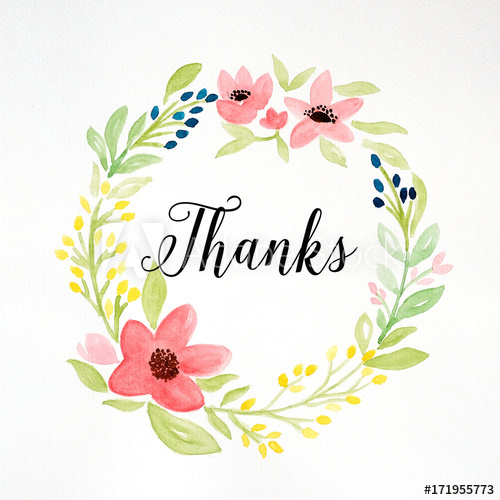 Form relationships by Venn diagram and charts
Operation and Product Design
Visual thinking 

By: Diana Mustafa and Farah Seddah
Supervisor: Ph.D.Hamdallah Bearat
Chart describe the relationship between CaO and MnO
Chart describe the distributions of SiO2 and Al2O3
Venn Diagram
FA26
SiO2
CaO
K2O
AL2O3  
FeO
MgO
TiO2,NiO    P2O5    ZnO
MnO
CuO, CoO
K2O
FA21
FA25
Comparison between materials by Venn shapes and charts.
Sara Hamza & Razan Omour 
Hamdallah Bearat
TiO2        FeO  
 
CaO      MnO  
 
NiO        Cr2O3

CuO       ZnO
SiO2 
K2O
P2O5
Al2O3    CaO  
MnO      Cr2O3 
CuO
FA27
FA26
SiO2    CaO 
K2O    P2O5
MnO     NiO 
Cr2O3    CuO 
ZnO
MgO
TiO2

 FeO
Al2O3
FA23
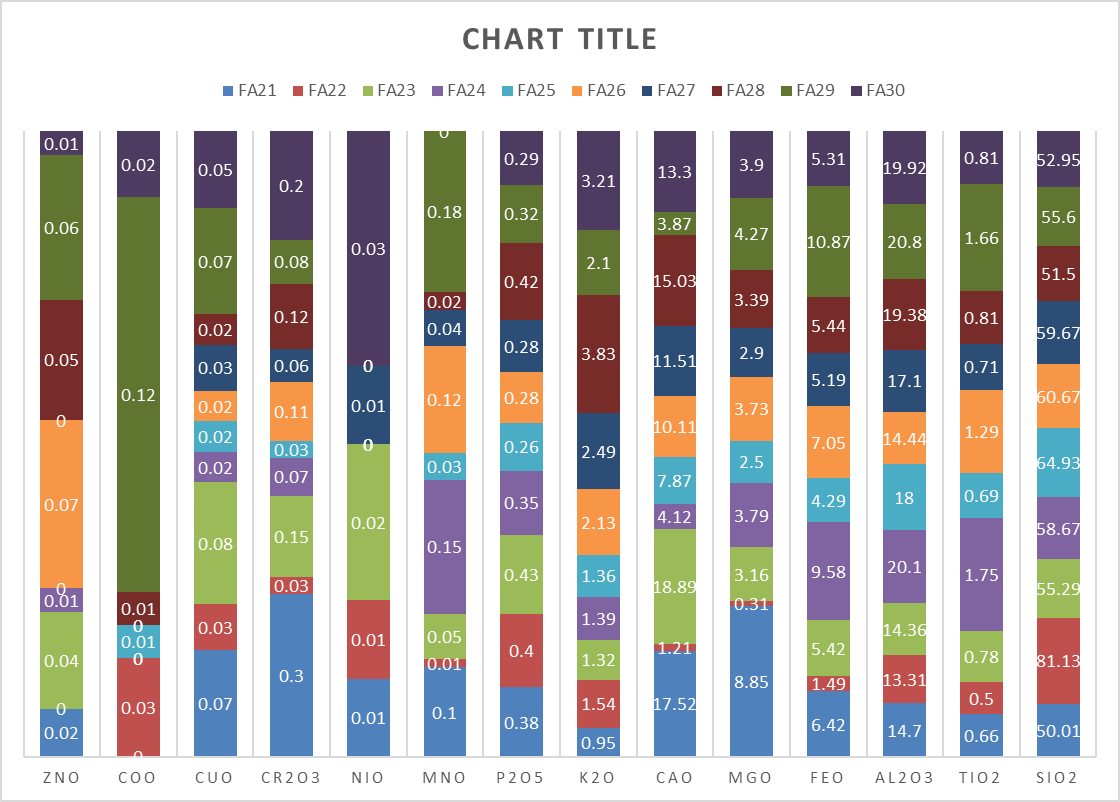 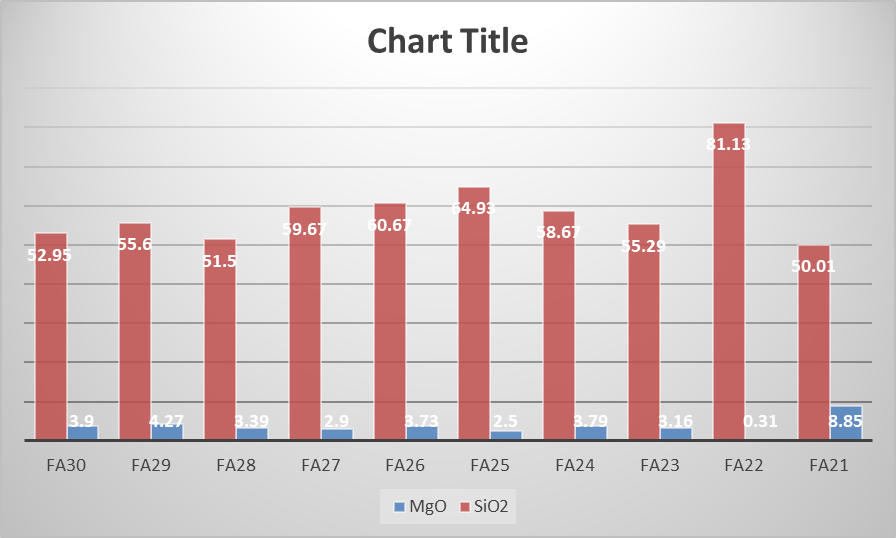 Thank you 
Design and Designing
SSSsupervised by: 
Dr. Hamdallah Bearat

Pprepared by:
Saja Hussein 
Hanan Walwil
Shahd Yasin
Venn diagram illustration of relationships and procedures
Mgo
Feo
Sio2
Al2o3
Cao
Sio2
Feo
Mgo
Cao
Zno
FA21
FA22
K2o ,P2o5 ,Mno ,Nio ,Cr2o3 , Cuo , , Tio2
CoO
Al2o3
Mgo
Feo
Sio2
Cao
Zno
FA23
FA23
FA22
CaO
SiO2
CoO
SiO2
FeO
TiO2  Nio
MgO
Al2O3
Al2O3
CaO
MnO
FeO
Cr2O3
Nio
P2O5
K2o
Cr2O3
Cuo
MgO ZnO
TiO2
FeO
CaO
Al2O3
FA24
MnO
Zno
SiO2
: Scheme
Thanks
Comparison between materials by Venn shapes and charts.
Aamer  Abojalboush
Submetted to
Dr. Hamdalleh Bearat
Venn shape
Comparison between materials by shapes and charts. Noora Khanfa Supervised by:Hamdallah Bearat
F A22
F A21
K2O
Cr2O3
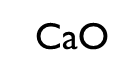 Sio2
Cr2O3
CoO
MgO
MnO
TiO2
FeO
MnO
CuO
P2O5
Al2O3
MgO
CaO
NiO
SiO2
ZnO
K2O
FeO
MnO
Cr2O3
MgO
F A23
Thanks